Skype
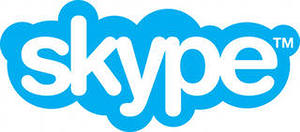 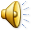 Карабас - Барабас
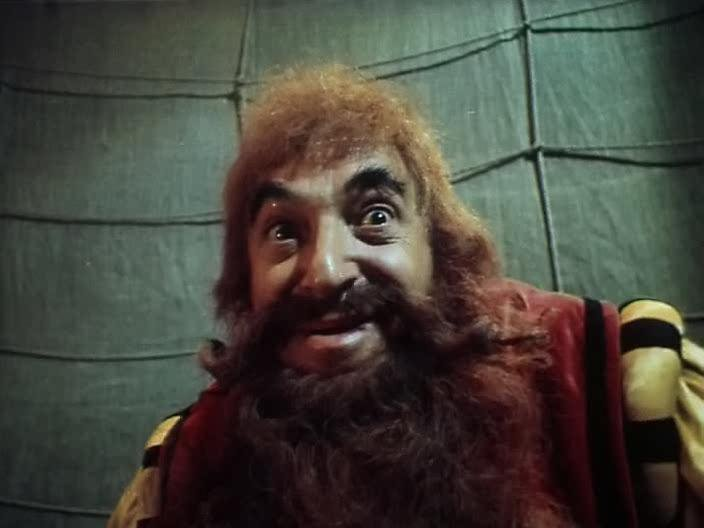 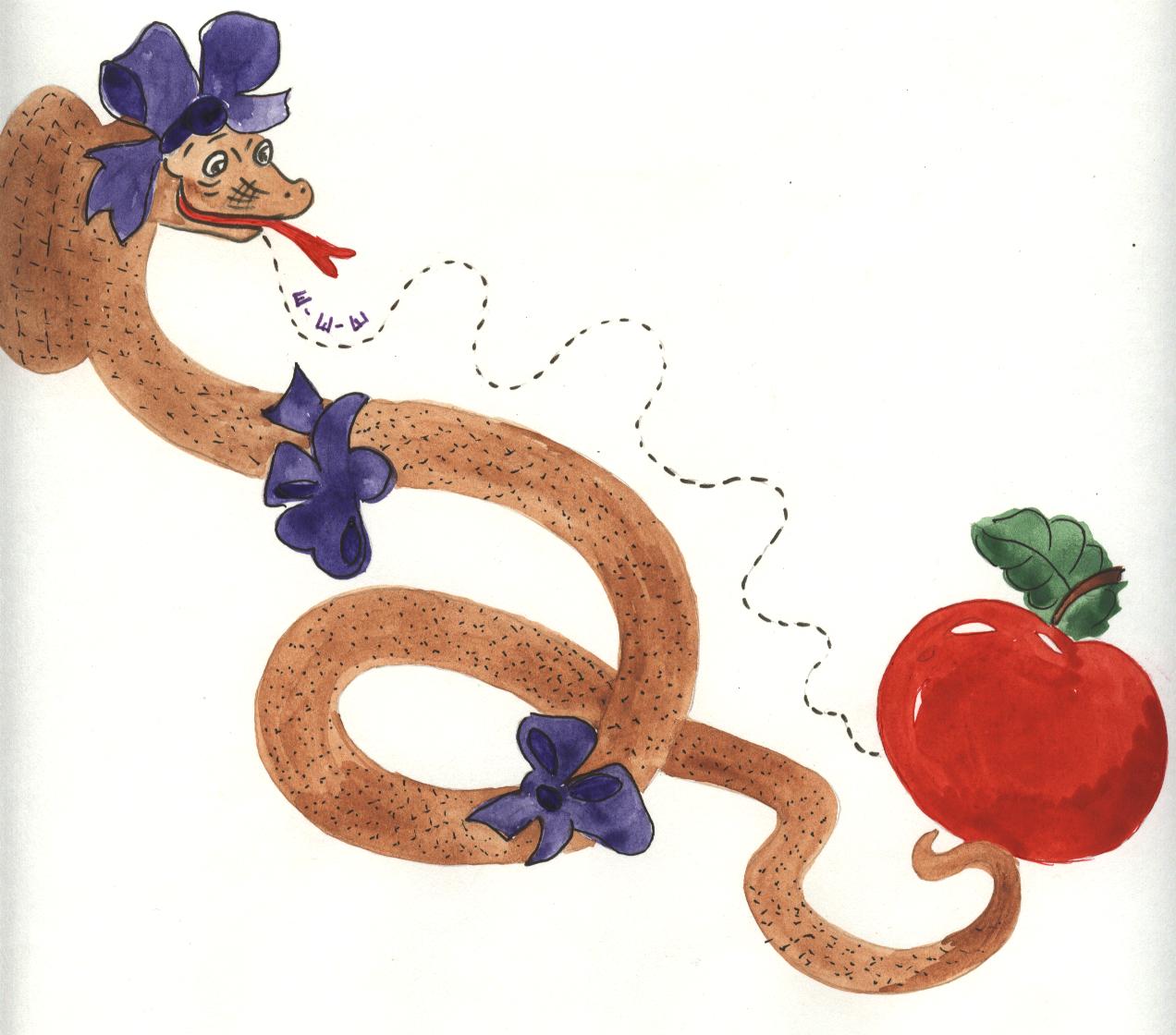 Ш - ш - ш
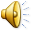 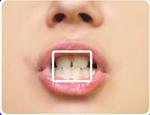 Игра «Эхо»
ша – шо – шу – ши
   ши – ша – шу – шо  
   шо – ши – ше – ша 
ош – шош – аш – шаш
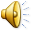 »
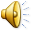 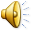 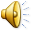 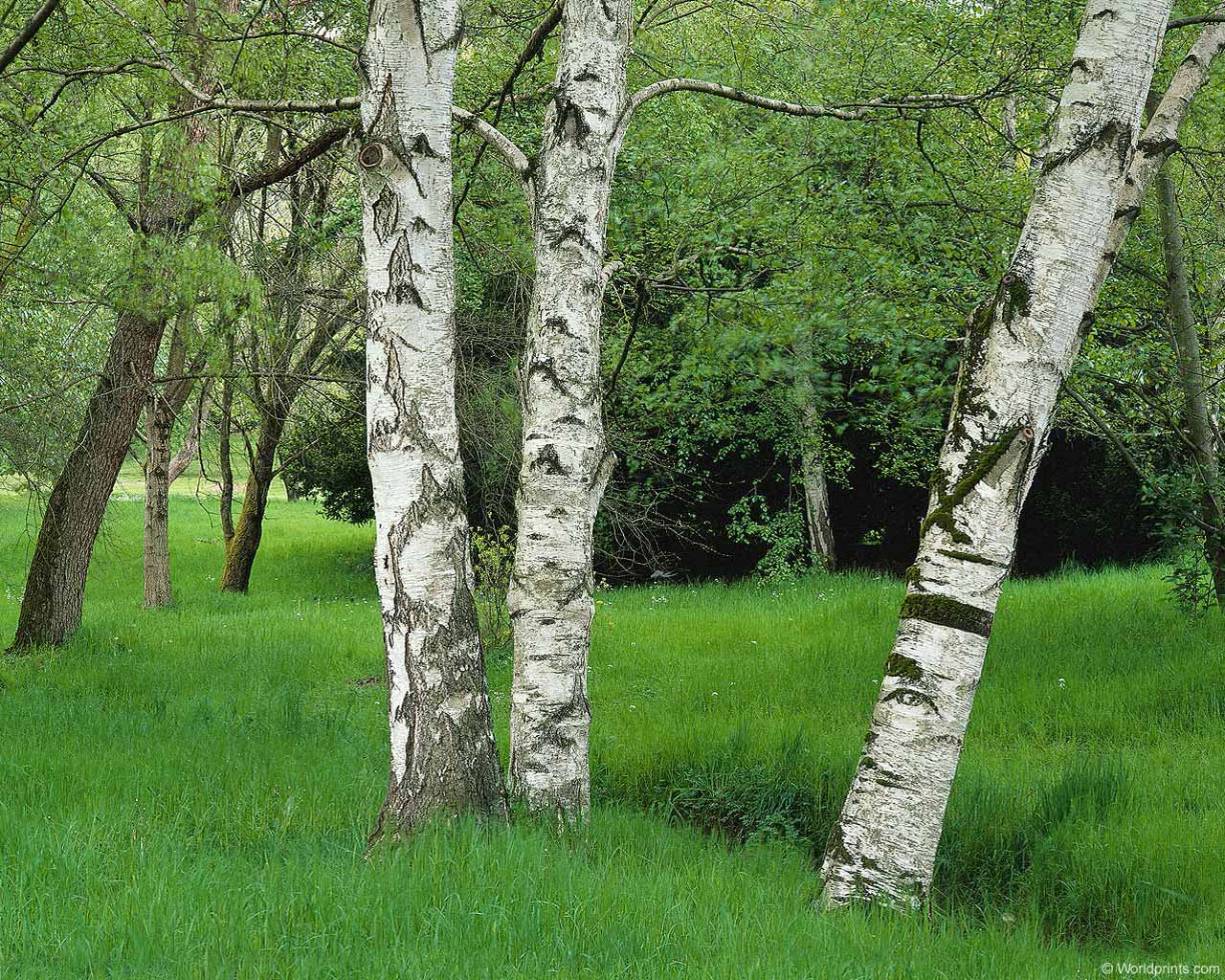 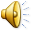 Станция отдыха.
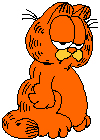 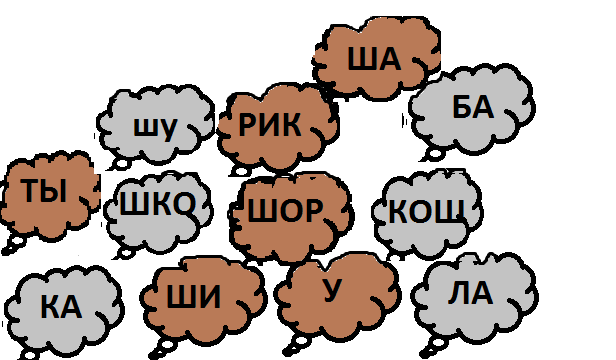 Что это?
Игрушки.
Назови одним словом.
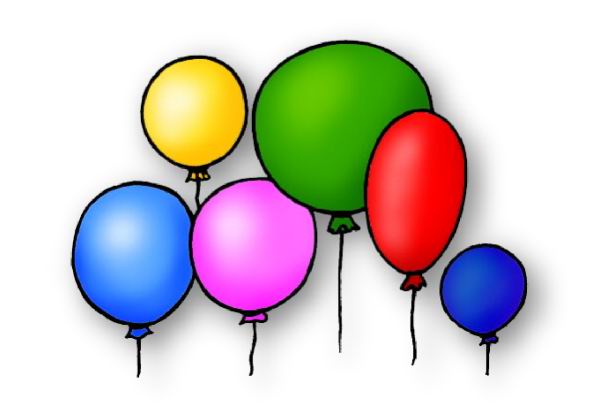 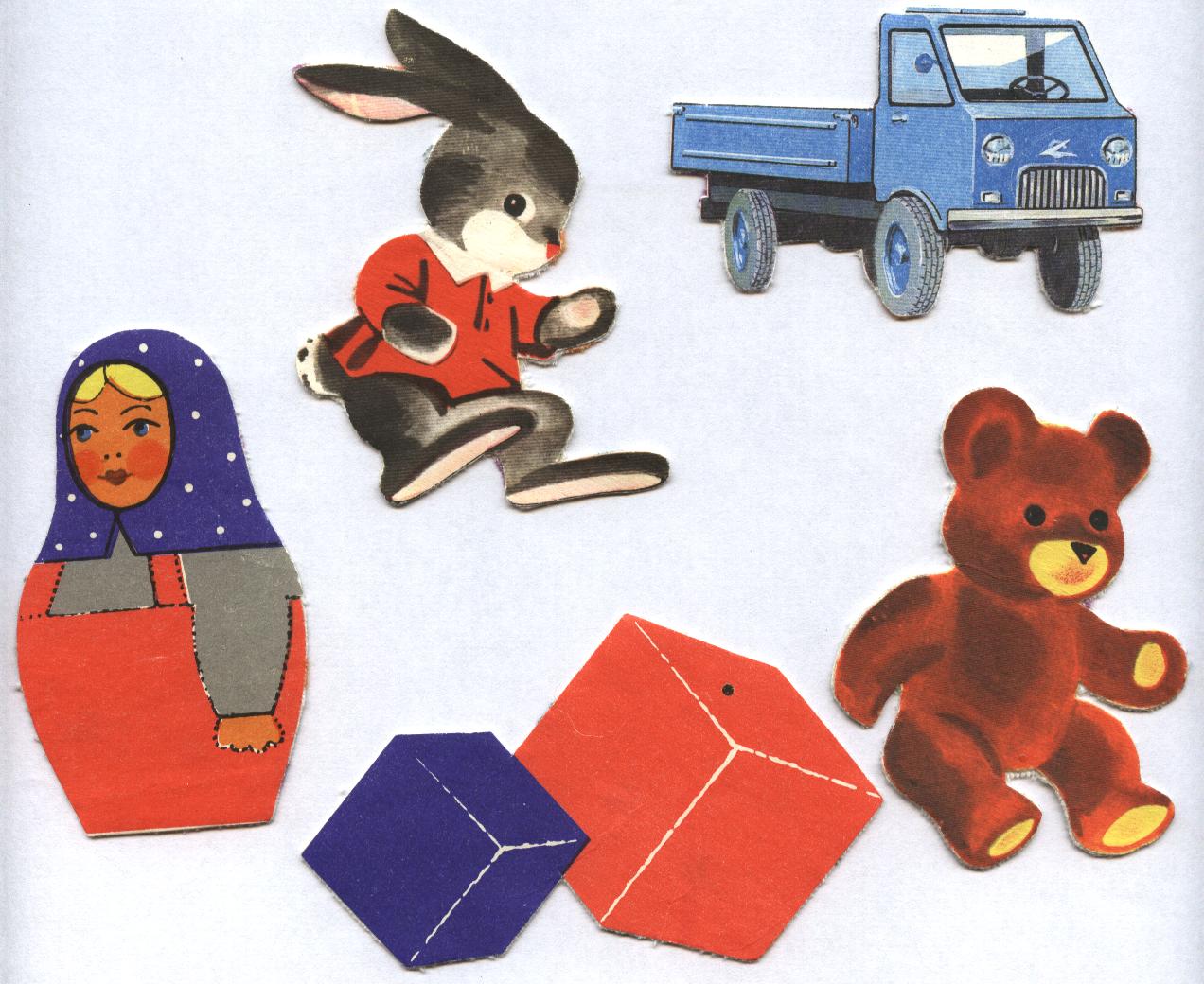 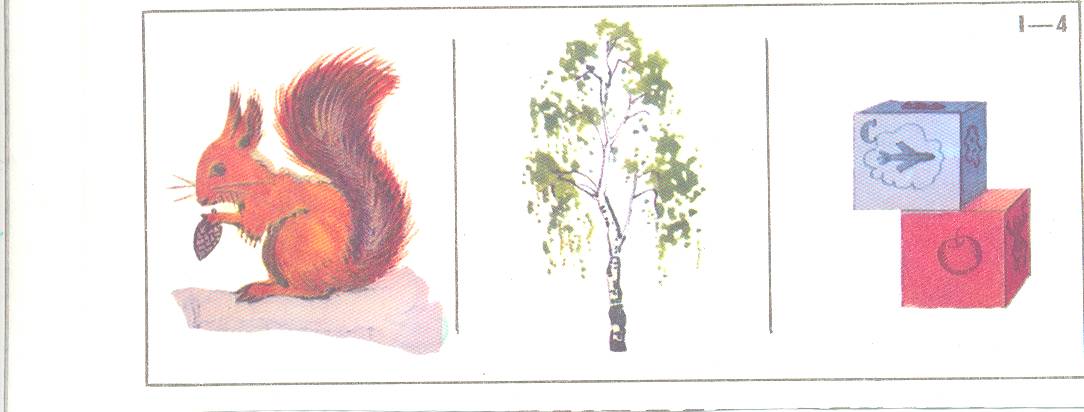 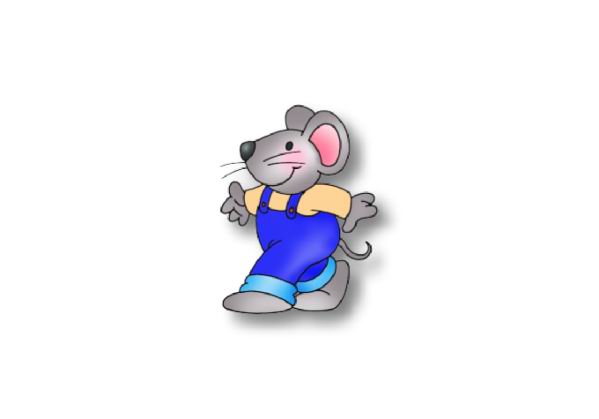 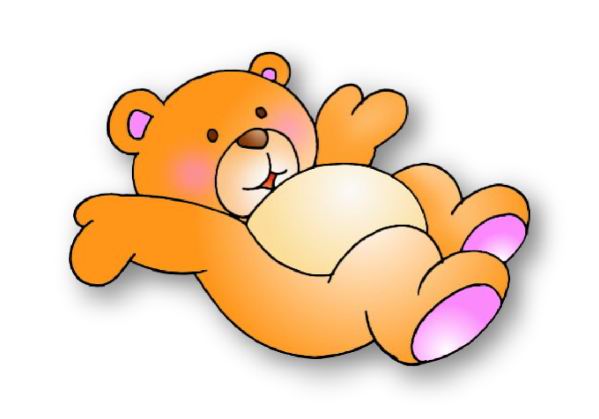 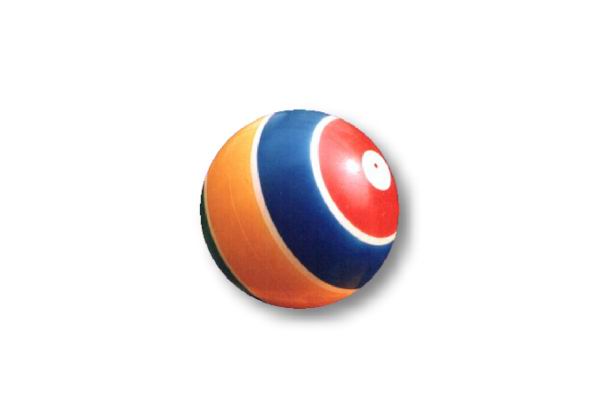 Найди место звука в слове?
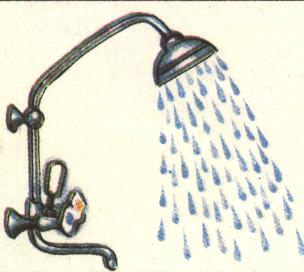 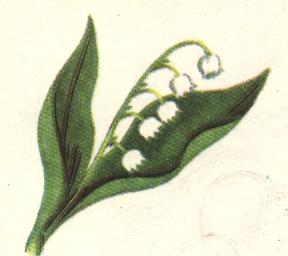 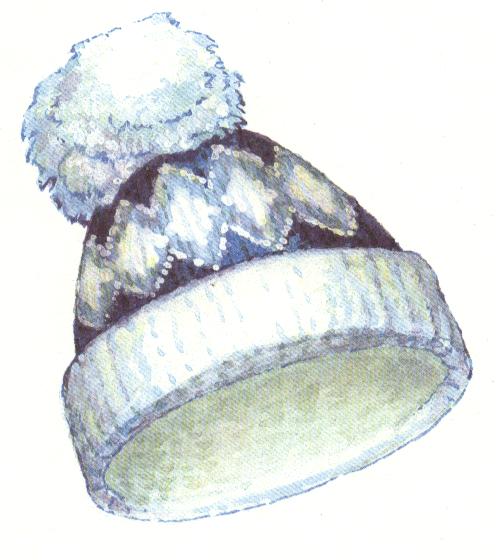 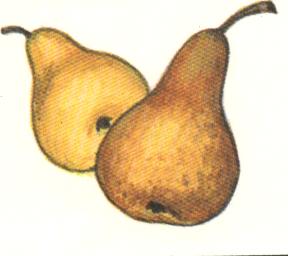 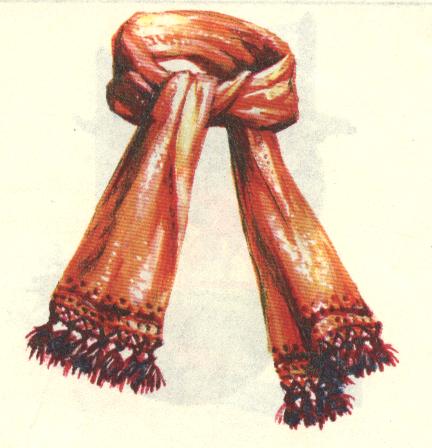 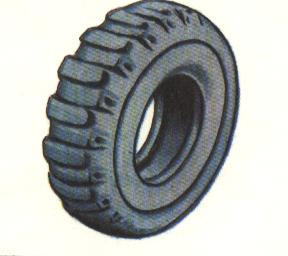 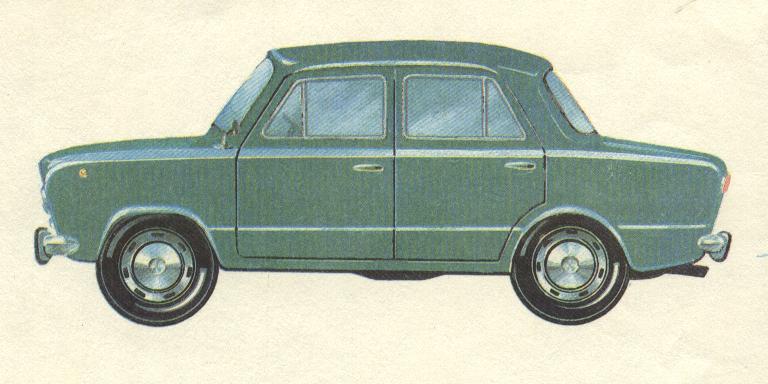 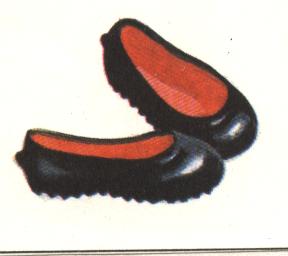 утка
ашка
Ш
пулька
мель
кола
Шутка
шпулька
шашка
шмель
школа
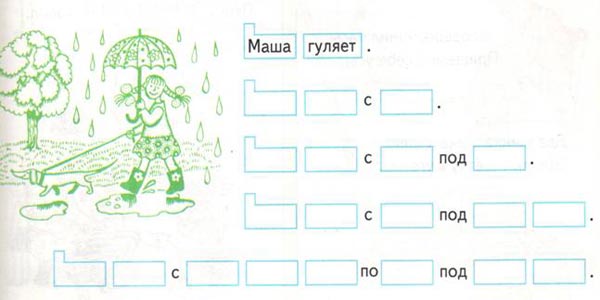 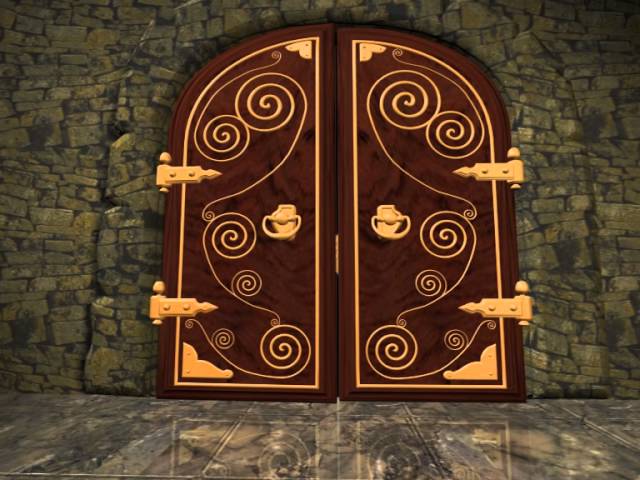 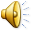